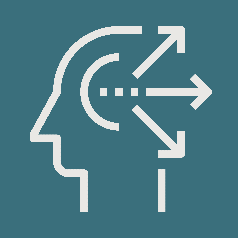 STRENGHTS
SWOT
ANALYSIS 
Lululemon
2024
WEAKNESSES
OPPORTUNITIES
THREATS
www.strategypunk.com
SWOT ANALYSIS – Lululemon 2024
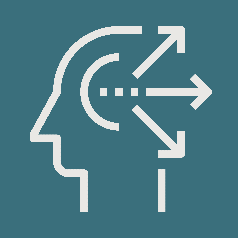 STRENGTHS
WEAKNESSES
OPPORTUNITIES
THREATS
Intense competition from established and niche brands.
Athleisure market saturation pressures pricing.
Changing consumer habits among younger generations.
Economic downturns and global risks could affect performance.
Reliance on female yoga wear limits market scope.
High prices reduce broader market appeal.
Physical store dependence risky amid changing shopping habits.
Offshore production and executive turnover pose operational risks.
Growth potential in men's athleticwear.
Opportunity to expand product lines and categories.
Untapped markets in China and Europe.
Digital expansion and strategic partnerships can boost sales.
High brand loyalty with quality yoga and athletic wear.
Omnichannel strategy offers customer convenience.
Regular product innovation maintains brand freshness.
Vertical integration controls quality and demand response.
www.strategypunk.com